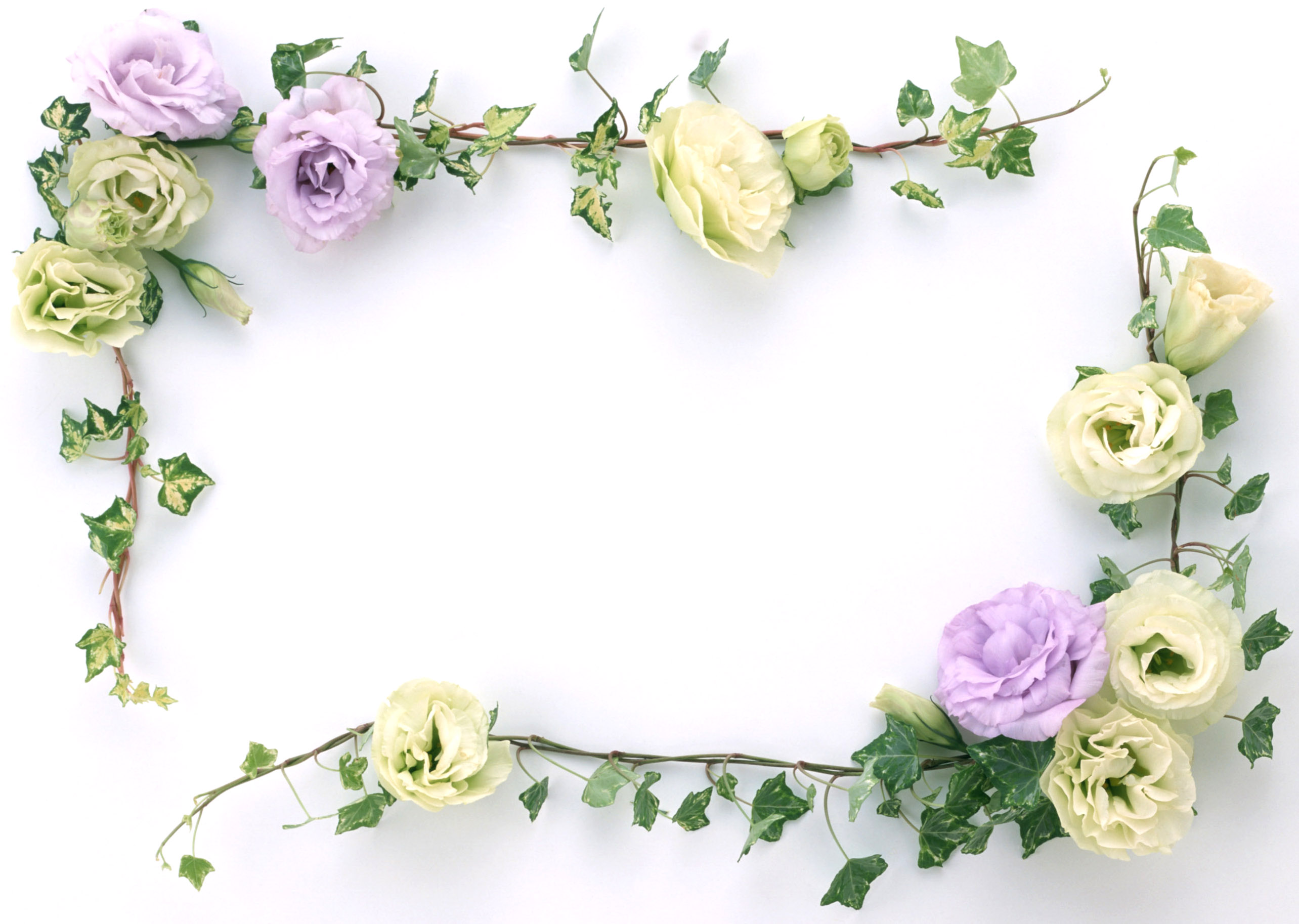 CHÀO MỪNG CÁC EM ĐẾN PHÒNG HỌC TRỰC TUYẾN
MÔN: SINH HỌC 9
BÀI 29: BỆNH VÀ TẬT DI TRUYỀN Ở NGƯỜI
Bài: 29.BỆNH VÀ TẬT DI TRUYỀN Ở NGƯỜI
I. Một vài bệnh di truyền ở người
II. Một số tật di truyền ở người
III. Các biện pháp hạn chế phát sinh tật, bệnh di truyền
I. Một vài bệnh di truyền ở người
Thế nào là bệnh di truyền?
Bệnh di truyền là các rối loạn sinh lí bẩm sinh.
I. Một vài bệnh di truyền ở người
Bệnh Tơcnơ
Bệnh Đao
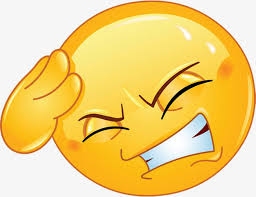 Bệnh câm điếc bẩm sinh
Bệnh 
bạch tạng
Kể tên một vài bệnh di truyền ở người mà em biết?
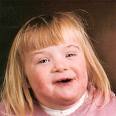 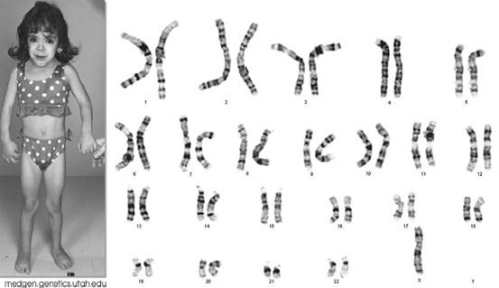 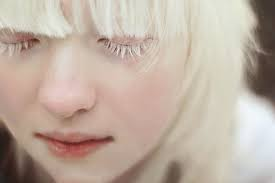 Nữ bệnh Đao
Nữ bạch tạng
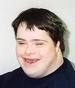 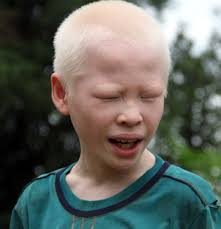 Nam bệnh Đao
Nam bạch tạng
Bé gái tơcnơ
I. Một vài bệnh di truyền ở người
Hoàn thành phiếu học tập:
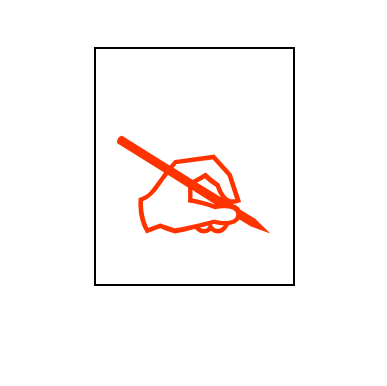 Bé, lùn, cổ rụt, má phệ, miệng hơi há, lưỡi hơi thè ra, mắt hơi sâu và 1 mí, ngón tay ngắn, si đần bẩm sinh.
Cặp NST số 21 có 3 NST
Cặp NST số 23 ở nữ chỉ có 1 NST (X)
Lùn, cổ ngắn, là nữ. Tuyến vú không phát triển, mất trí, không có con.
Đột biến gen lặn
- Da và tóc trắng.
- Mắt hồng.
Đột biến gen lặn
Câm điếc bẩm sinh.
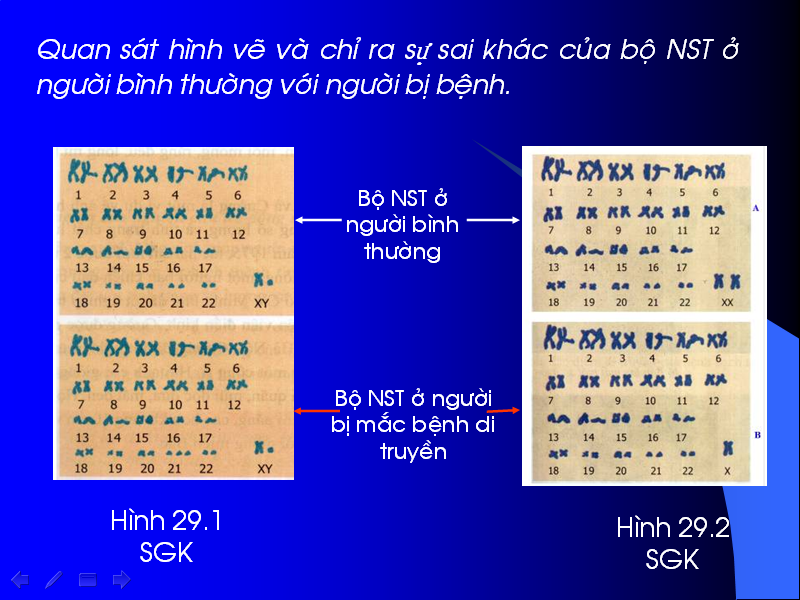 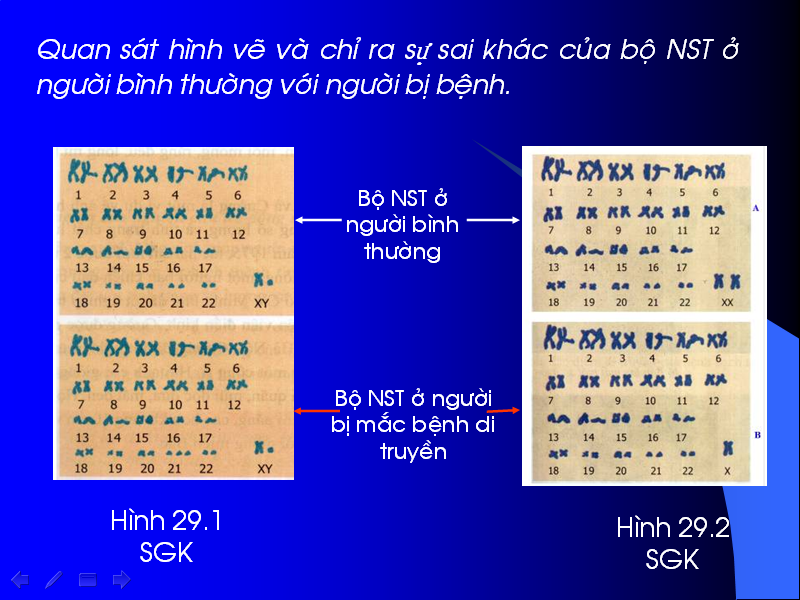 Bộ NST bệnh nhân Đao
Bộ NST của nam giới bình thường
Rối loạn giảm phân ở cặp NST 21
NST 21
NST 21
Bè hoÆc mÑ
MÑ hoÆc bè
2n
2n
n
n
n - 1
n + 1
Bệnh Đao
2n + 1
Vì sao những bà mẹ trên 35 tuổi, tỉ lệ  con bị bệnh Đao cao hơn bình thường?
Tế bào sinh trứng bị lão hoá
Cặp NST 21 phân li không bình thường
Quá trình sinh lí sinh hoá nội bào bị rối loạn
MỘT SỐ HÌNH ẢNH VỀ BỆNH NHÂN ĐAO
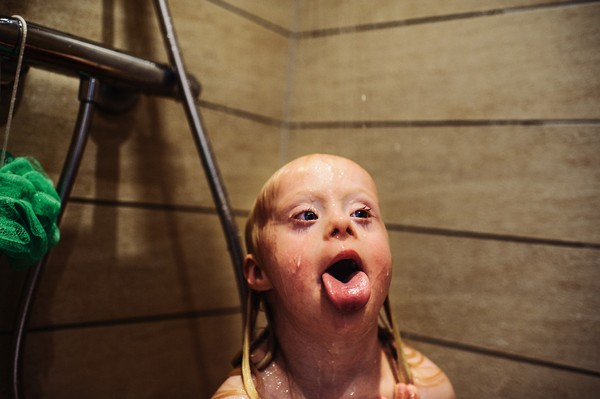 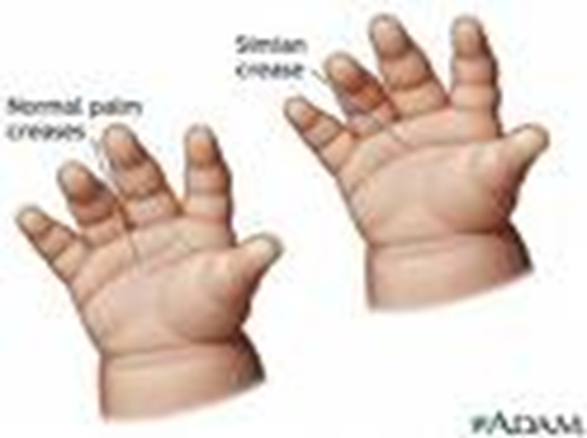 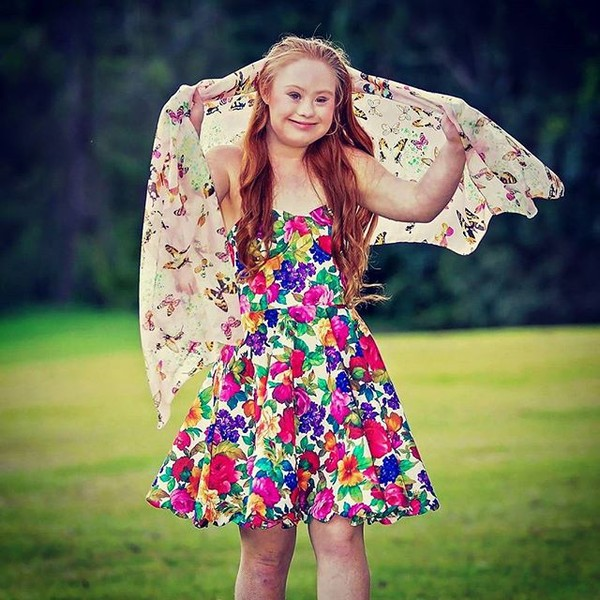 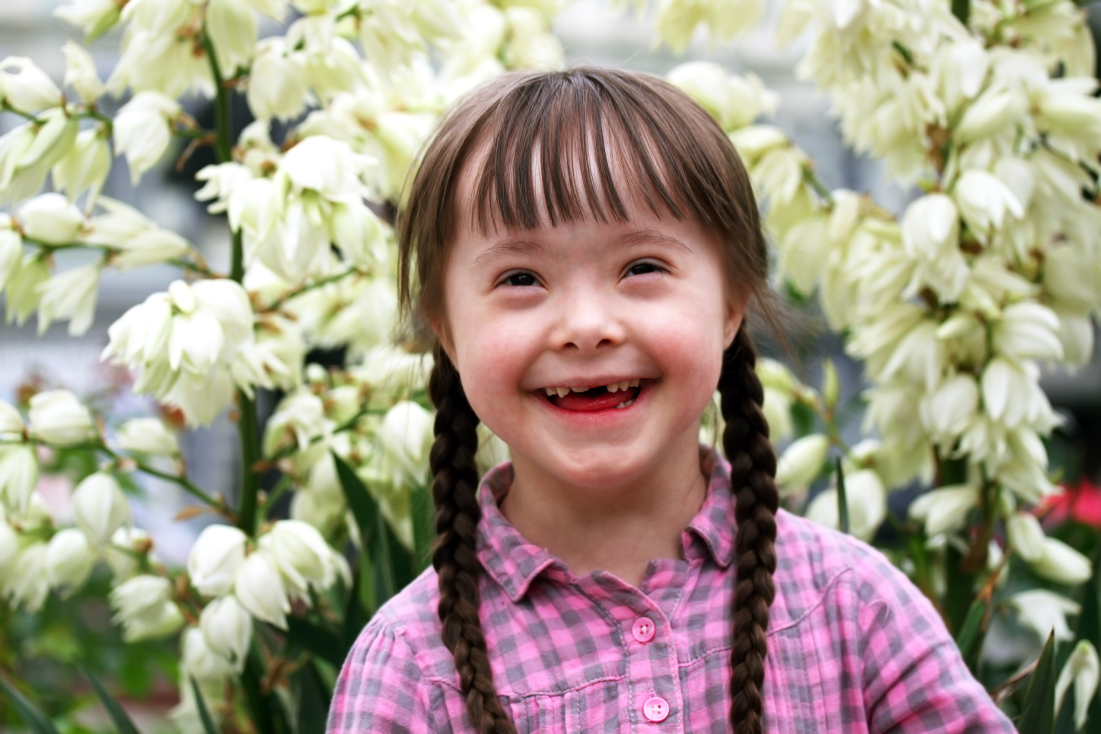 Madeline Stuart
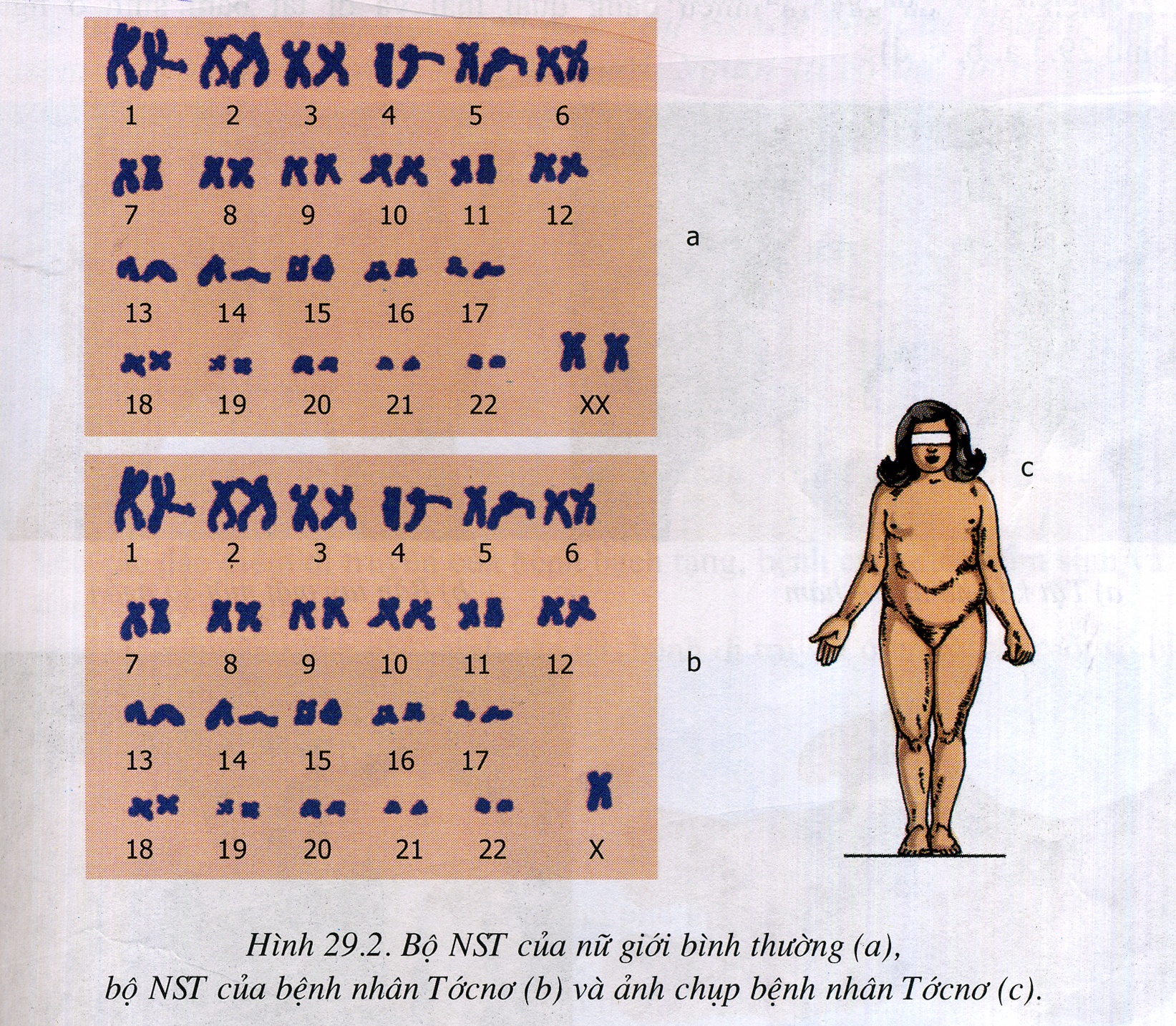 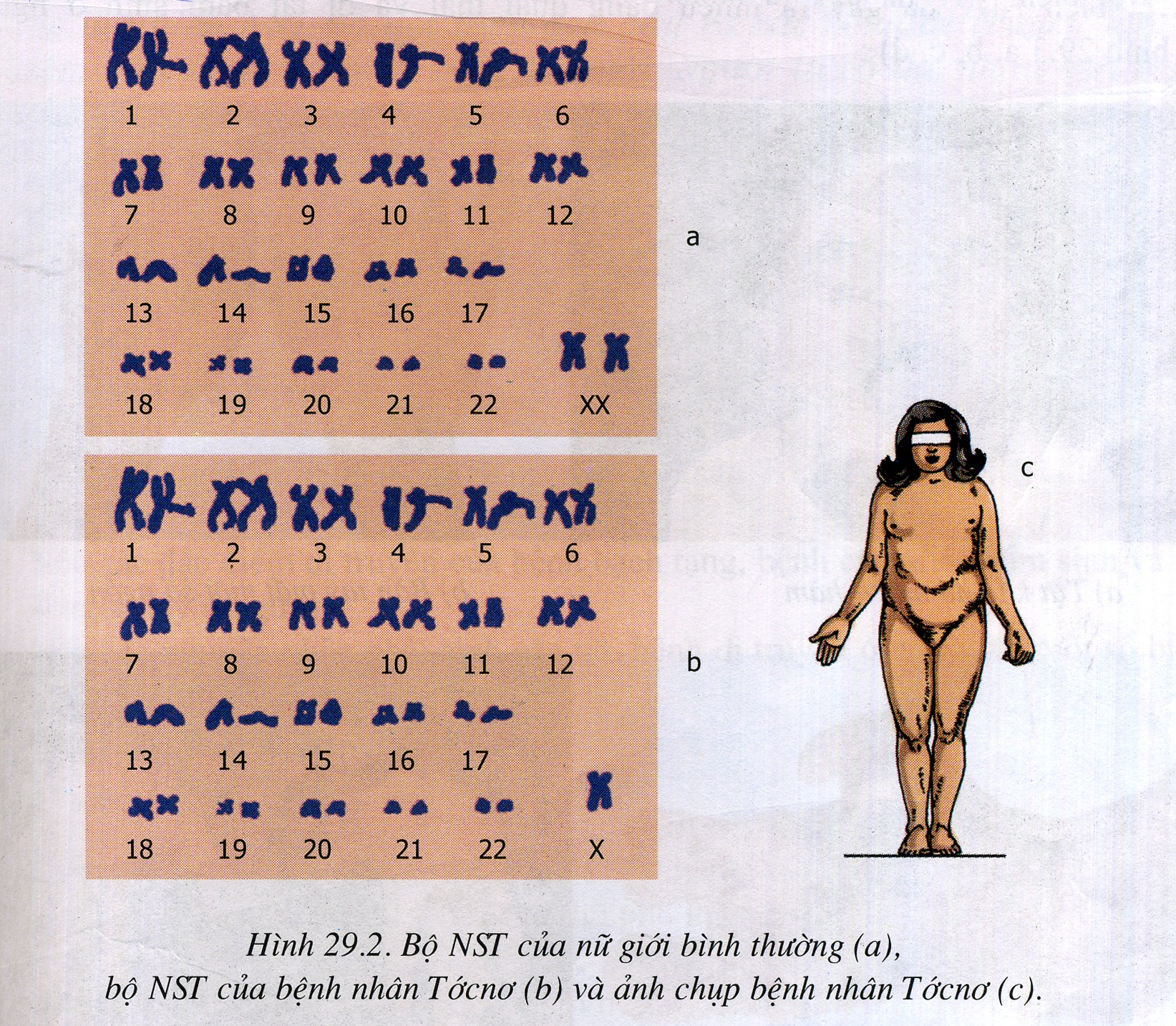 Bộ NST bệnh nhân Tớcnơ
Bộ NST của nữ giới bình thường
Rối loạn giảm phân ở cặp NST giới tính ở mẹ
XY
XX
Bố
Mẹ
XX
Y
O
X
Giao tử
OX
Bệnh Tớcnơ
Hợp tử
MỘT SỐ HÌNH ẢNH VỀ BỆNH NHÂN TỚCNƠ
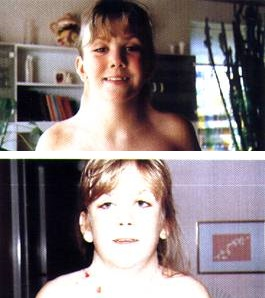 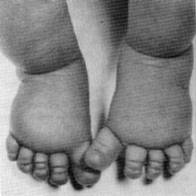 Bạch huyết ở chân sưng húp của trẻ sơ sinh có hội chứng Turner
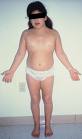 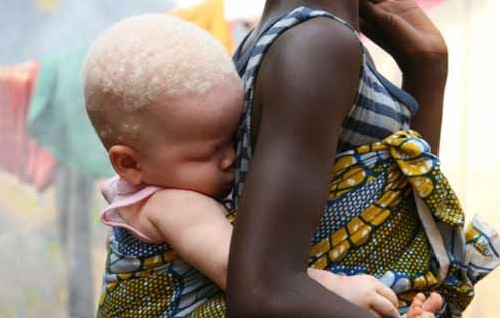 MỘT SỐ HÌNH ẢNH VỀ NGƯỜI BẠCH TẠNG
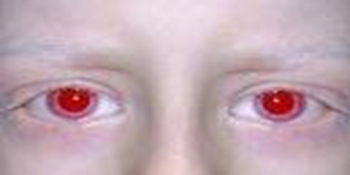 Một em bé da đen bị bạch tạng
Mắt người bạch tạng toàn phần
MỘT SỐ HÌNH ẢNH VỀ NGƯỜI BẠCH TẠNG
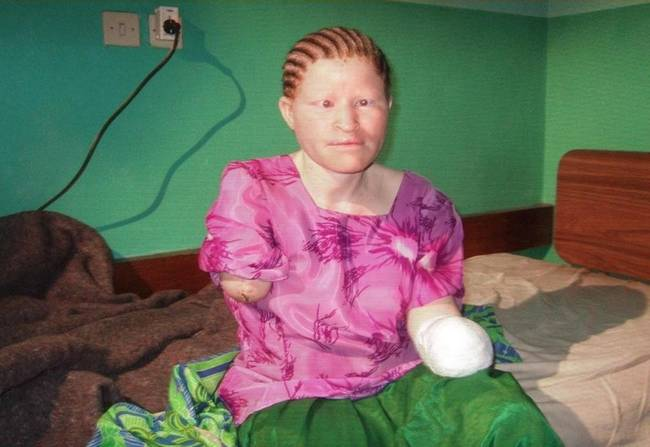 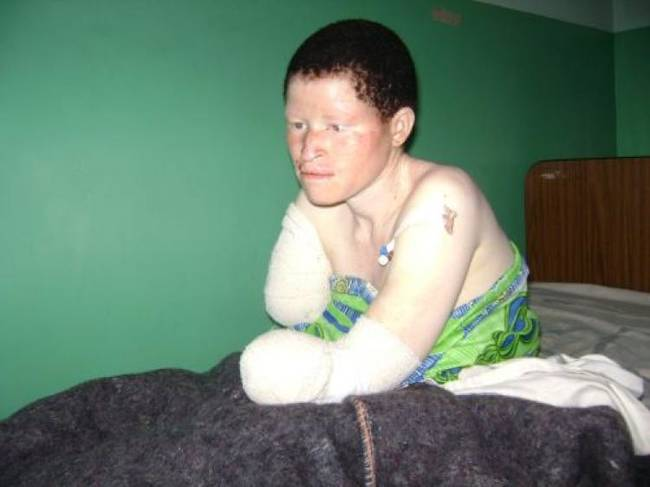 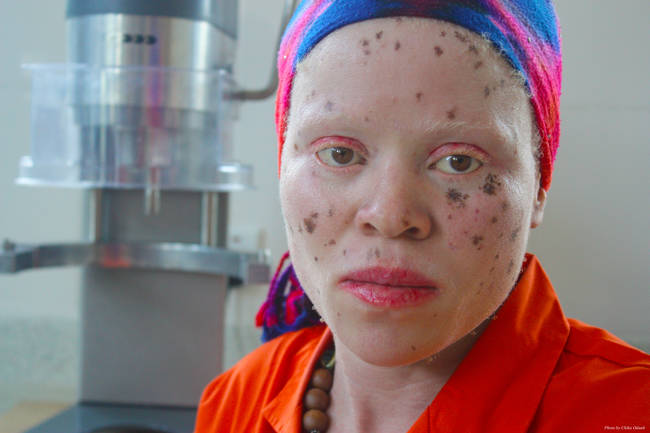 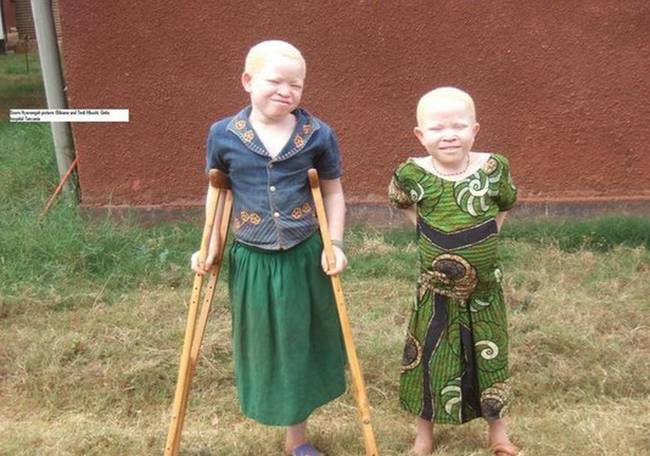 II. Một số tật di truyền ở người
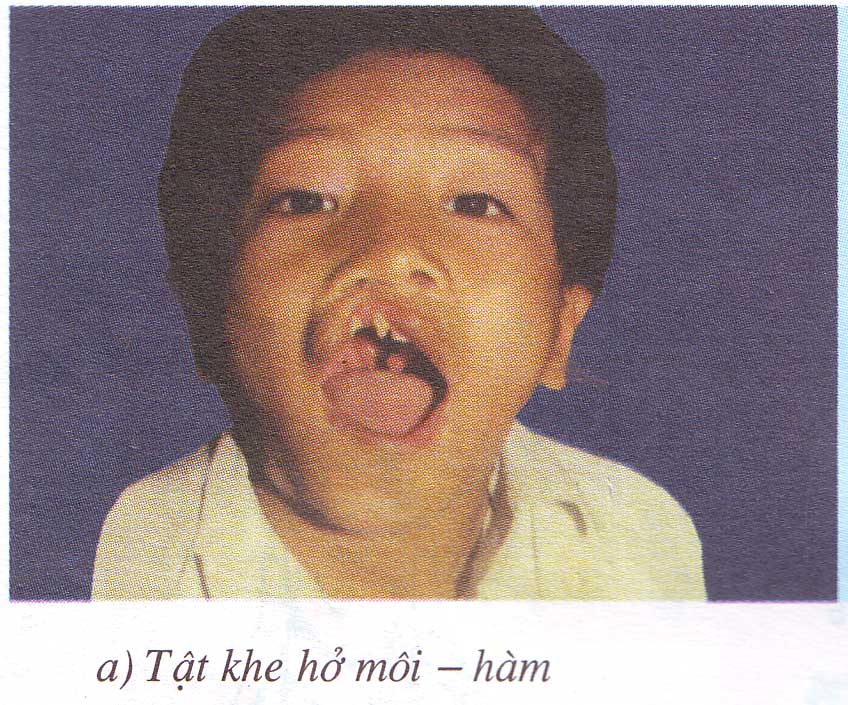 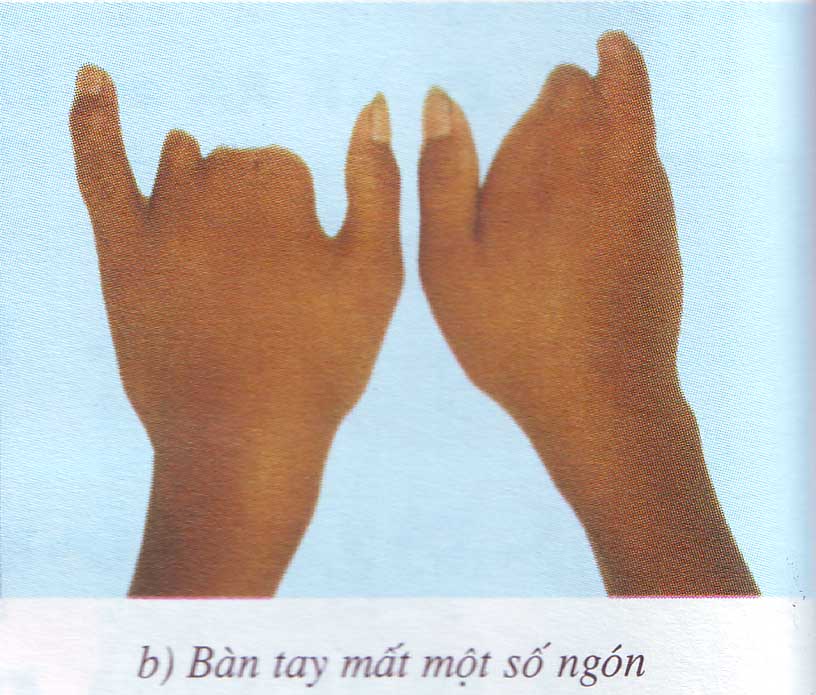 Tật khe hở môi - hàm
Bàn tay mất một số ngón
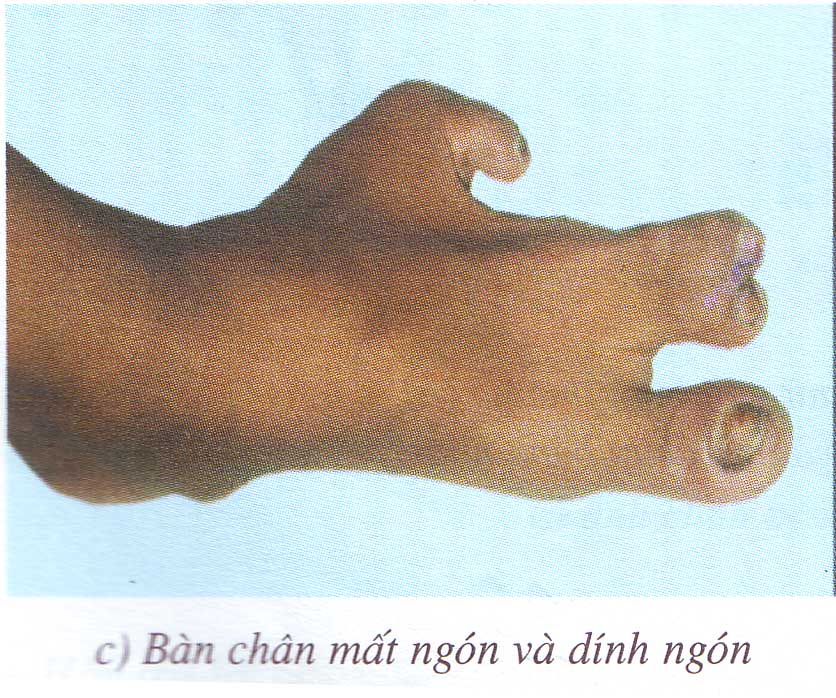 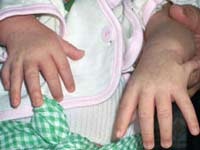 Bàn tay nhiều ngón
Bàn chân mất ngón và dính ngón
Tật di truyền là gì?
Tật di truyền là các khiếm khuyết về hình thái bẩm sinh.
II. Một số tật di truyền ở người
- Nêu các dị tật của người?
Khe hở môi hàm
Bàn tay mất một số ngón
Bàn chân mất ngón
Bàn tay nhiều ngón
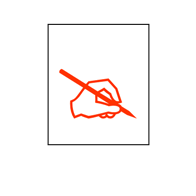 Tật di truyền
Xương chi ngắn
Bàn chân có nhiều ngón
III. Các biện pháp hạn chế phát sinh tật, bệnh di truyền
Các bệnh và tật di truyền ở người phát sinh do nguyên nhân nào?
Đề xuất các biện pháp hạn chế sự phát sinh các bệnh tật di truyền?
Nguyên nhân
Biện pháp
- Đấu tranh không để chiến tranh diễn ra
- Hạn chế ô nhiễm môi trường.
Chiến tranh.
Ô nhiễm môi trường.
Các loại thuốc hóa học.
- Sử dụng đúng quy cách.
- Hạn chế kết hôn giữa những người có nguy cơ mang gen gây các tật bệnh DT, các cặp vợ chồng này không nên sinh con.
Kết hôn gần, kết hôn giữa những người mang gen gây bệnh, tật.
III. Các biện pháp hạn chế phát sinh tật, bệnh di truyền
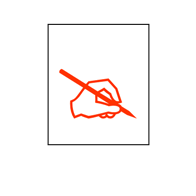 Đấu tranh chống sản xuất, thử, sử dụng vũ khí hạt nhân, vũ khí hoá học và các hành vi gây ô nhiễm môi trường.
Sử dụng đúng quy cách các loại thuốc trừ sâu, thuốc diệt cỏ, thuốc chữa bệnh.
Hạn chế kết hôn giữa những người có nguy cơ mang gen gây bệnh, tật di truyền hoặc hạn chế sinh con ở các cặp vợ chồng nói trên
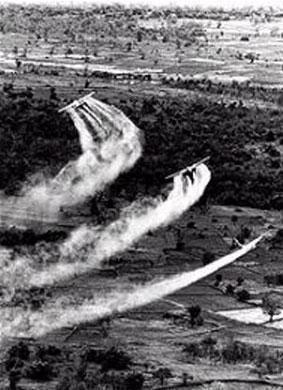 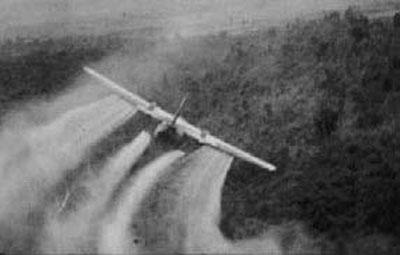 Máy bay Mĩ rải chất độc màu da cam ở Việt Nam
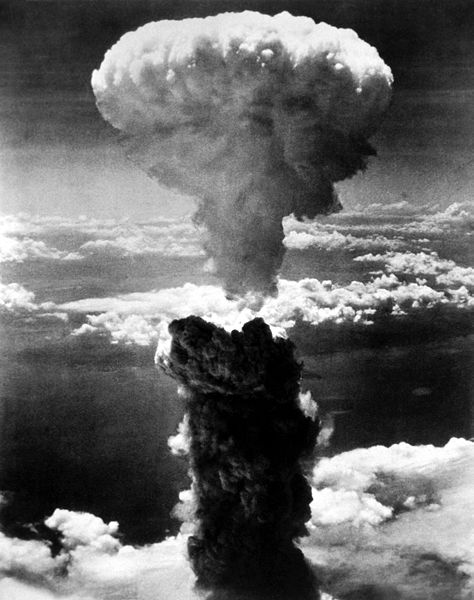 Đám mây hình nấm do quả bom nguyên tử ném xuống Nagasaki, Nhật Bản vào năm 1945.
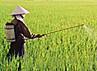 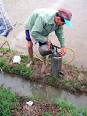 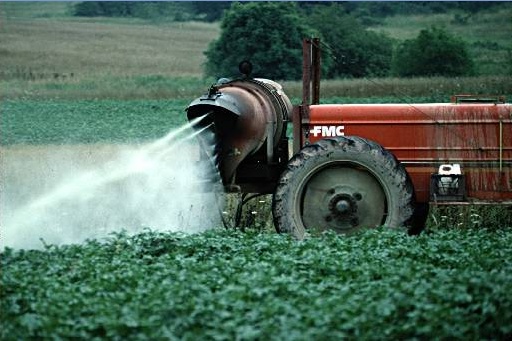 Sử dụng thuốc trừ sâu.
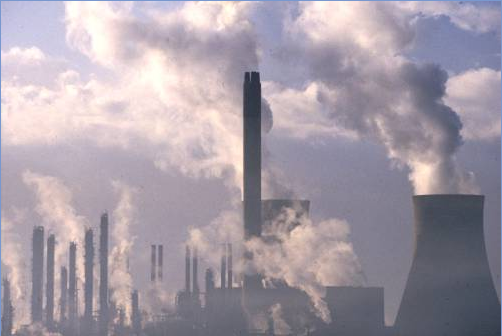 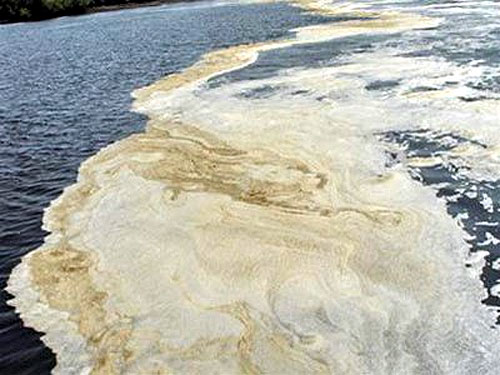 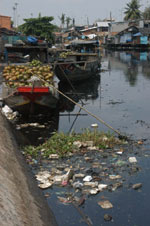 Ô nhiễm nguồn nước
Khói từ các nhà máy
Liên hệ thực tiễn vấn đề bảo vệ môi trường ở trường chúng ta?
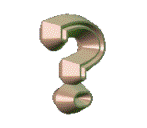 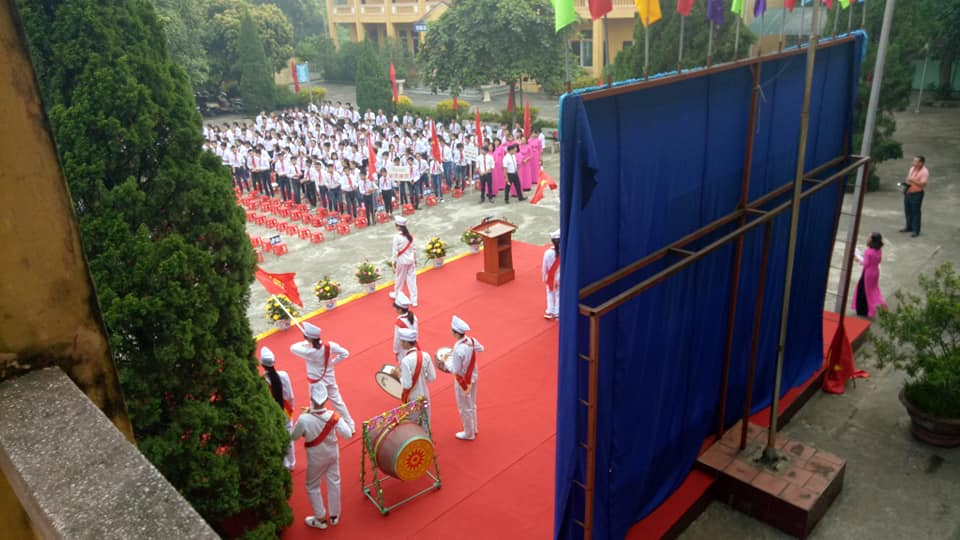 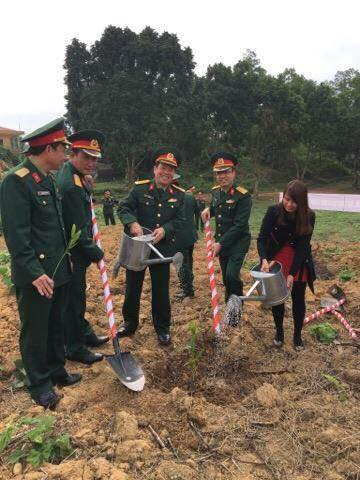 Tuyên truyền
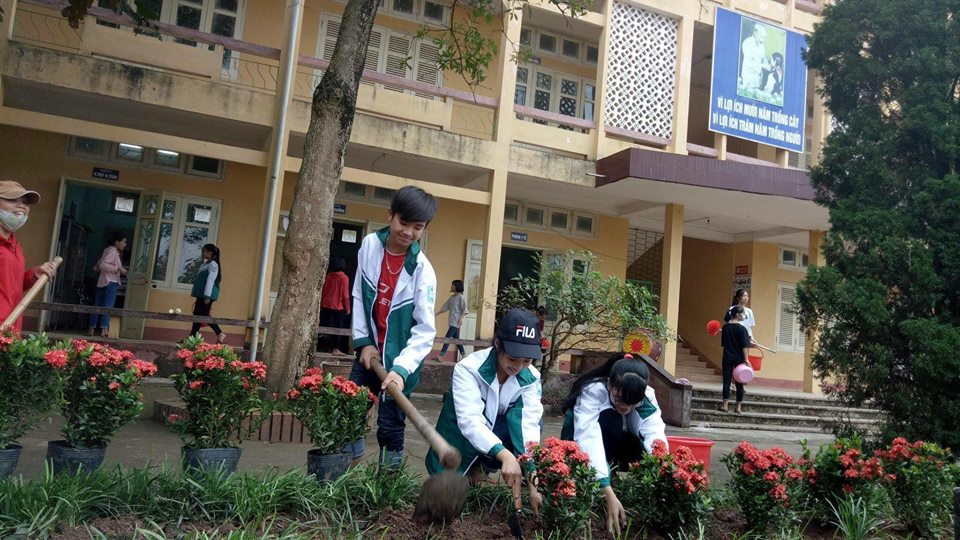 Trồng cây xanh
Lao động vệ sinh
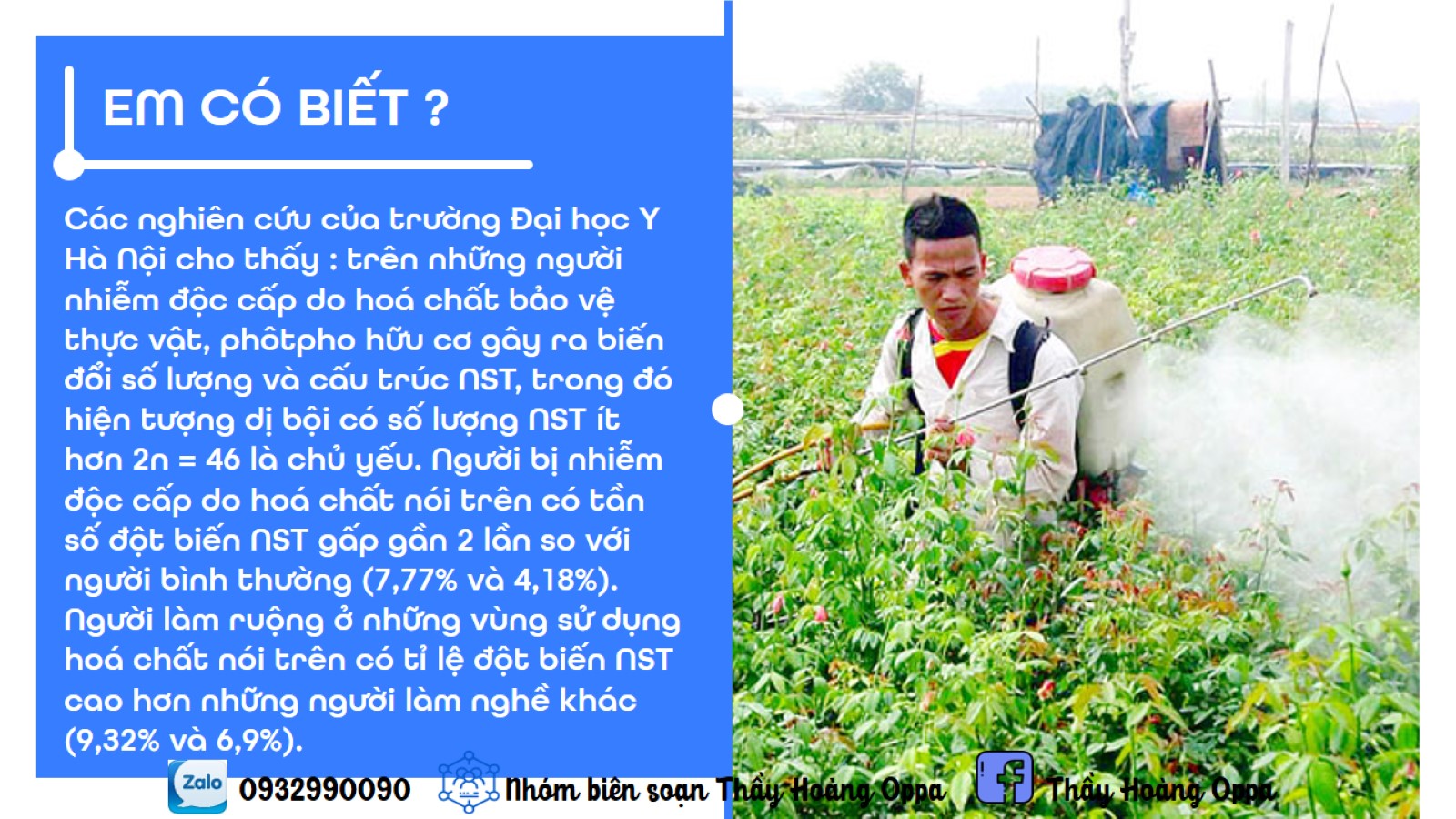 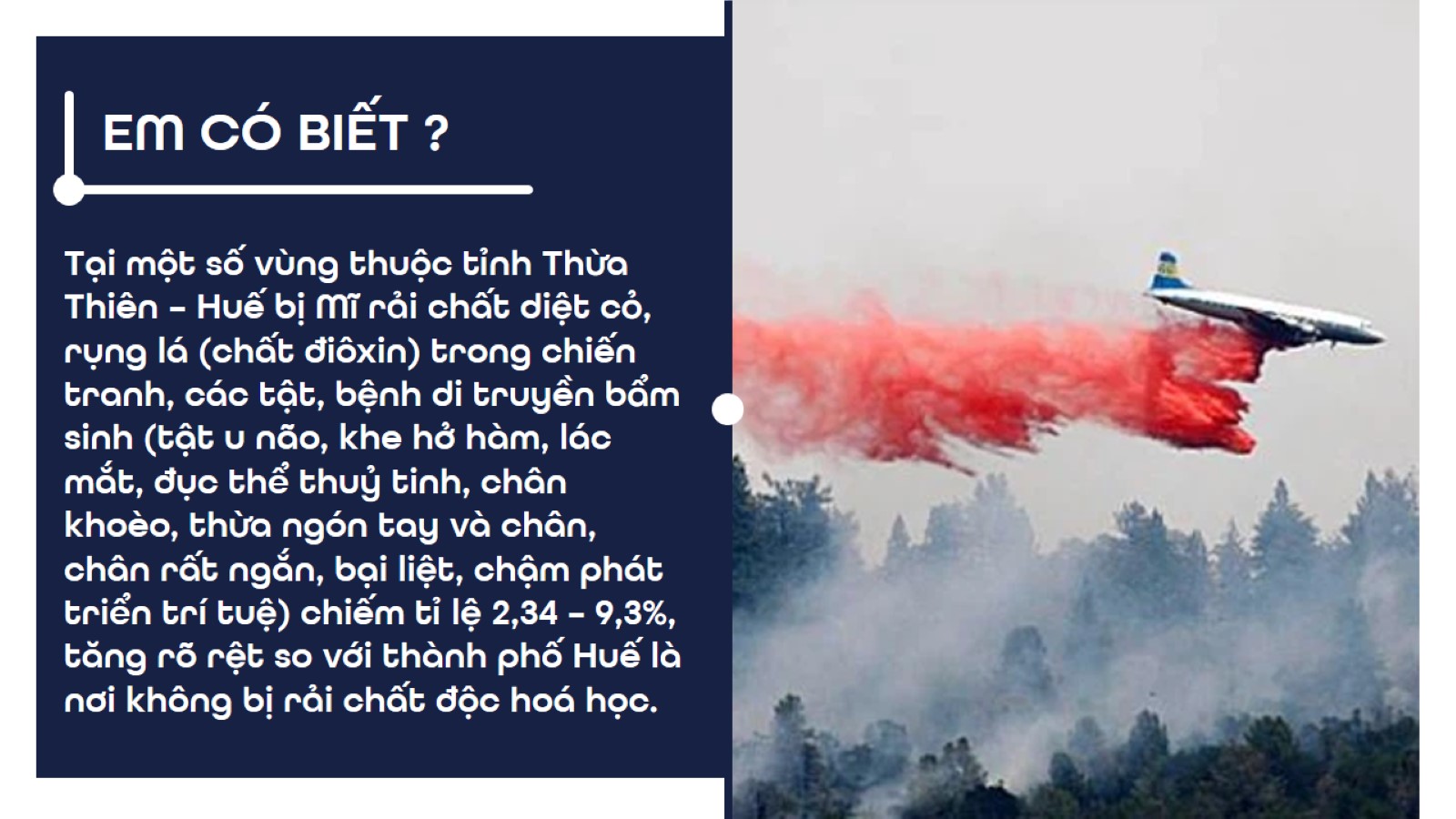